Why do we need two criteria in the study
nuSTORM horn optimization study
Ao Liu
Ao Liu
Single, ultimate goal    Two individual goals
We derived the analytical formula for Nμ,P 





We know Nμ,Φ = f(Nπ,Φ), analytical formula of f is an increasing function, but hard to derive.
To provide more useful muon decays, i.e. to accept more muons from pion decay in the ring.
Larger muon ring acceptance, A
A = A(Nμ,P,Nμ,Φ)
Nμ,P  is the number of μ in 3.8±10% GeV/c;
Nμ,Φ is the number of μ in 2 mm phase space
The expression of A, which is a increasing function of Nμ,P and Nμ,Φ is unknown and complex.
In conclusion
A = A(Nμ,P, f(Nπ,Φ))
Maximizing Nμ,P and Nπ,Φ yields maximization of A
For instance,
Generations in the red block are the 
same with those in the yellow block.
Since either Nμ,P or  Nπ,Φ is larger.
The red dominates ALL generations 
above 37 since both criteria are larger;
The yellow dominates generations 
above 37 except for the green, since 
only Nμ,P  is larger.
#  Nμ,P       Nπ,Φ
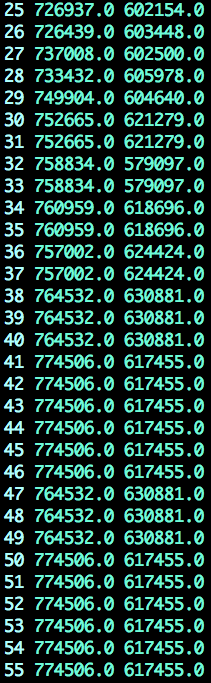